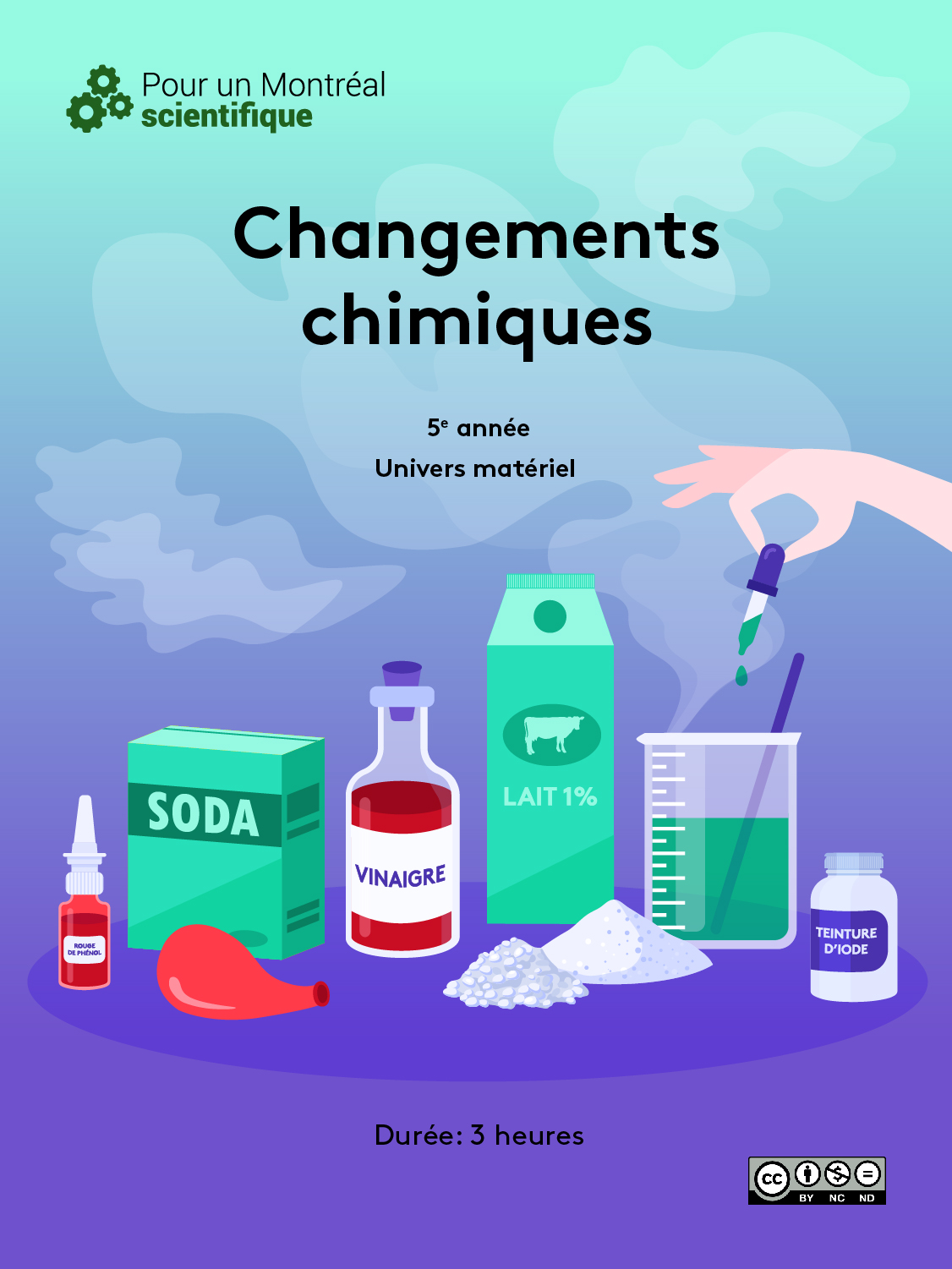 Table des matières
Présentation 
du matériel :
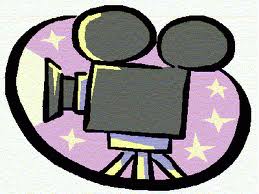 2
Présentation de la situation d’apprentissage
Ceci est une interprétation de la PDA fournie à titre indicatif. Par ailleurs, l'enseignant-e est la personne la mieux placée pour connaître le niveau de maîtrise des contenus par son groupe.
3
Séquence d’enseignement
4
Changements chimiques (5e année) – Matériel
Description des activités
6
Amorce
1. Changement physique ou chimique ?
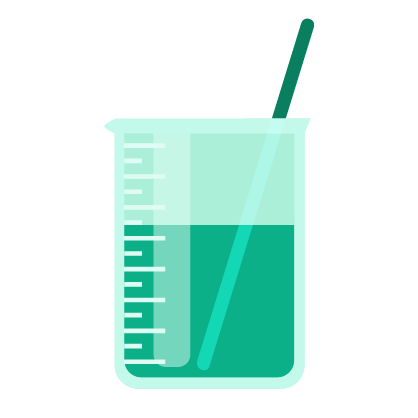 Vue d’ensemble
Trois petites expériences – réalisées en démonstration – permettent de faire la distinction entre les changements physiques et les changements chimiques.
Démonstrations
Réaliser en démonstration les expériences A, B et C. 
Demander aux élèves d’observer et décrire ce qui se passe. Insister sur la matière de départ (papier, bicarbonate de soude, lait) et la matière résultante. Noter les observations au tableau.
Papier
Prendre 2 morceaux de papier d’environ 5x5 cm.
Déchirer le premier en plusieurs petits morceaux et brûler le deuxième. (Attention : utiliser du papier d’aluminium comme surface.) Il y aura un changement physique dans le cas du papier déchiré et un changement chimique pour le papier brûlé, avec la transformation en cendres et la fumée dégagée.
Bicarbonate de soude
 À l’aide de l’entonnoir, mettre 1 c. à thé de bicarbonate dans ballon #1 et ¼ de tasse d’eau dans bouteille #1.
 Mettre 1 c. à thé de bicarbonate dans ballon #2 et ¼ de tasse de vinaigre dans bouteille #2.
Accrocher les ballons sur les goulots des bouteilles puis lever les ballons pour que le bicarbonate tombe dans le liquide. On verra qu’il n’y a pas de changement chimique lorsque l’on ajoute de l’eau, mais simplement un changement physique. Toutefois, lorsque l’on ajoute du vinaigre, il y a formation de gaz et donc il y a une transformation chimique.
Lait 
Mettre ½ tasse de lait dans deux verres transparents.
Ajouter  de l’eau  dans l’un des verres et du vinaigre dans l’autre verre. Rien ne se produit lorsque l’on ajoute de l’eau, mais il y a l’apparition de précipité lorsque l’on ajoute du vinaigre. (Au besoin, faire circuler pour que tout le monde puisse bien voir le précipité.)
Le gaz formé est du CO2 (gaz carbonique).
Lorsque le lait « caille », ce sont le gras et les protéines qui forment le précipité.
7
Amorce
1. Changement physique ou chimique ?
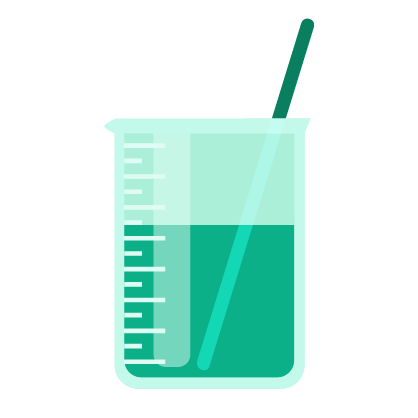 Retour sur les trois expériences
« Pour chacune des expériences, est-ce qu’une nouvelle matière a été créée ? » 
Suivant cette question, emmener les élèves à trier les expériences en deux catégories. À partir de leurs réponses, reproduire le tableau ci-bas.
Ensuite, définir en groupe ce que sont changements chimique et physique (voir Fiche théorique 1).









Utilisation de la fiche d’activité A
La première partie de la fiche d’activité (tableau) sert à évaluer ce que les élèves ont retenu de la discussion théorique sur la différence entre changement chimique et changement physique. 
La deuxième moitié de la fiche d’activité peut être utilisée de deux façons :
Version courte : les élèves doivent classer les six expériences présentées en amorce.
Version longue : les élèves doivent classer de nouvelles expériences, selon qu’elles présentent des changements physiques ou chimiques (justifier). Il n’est pas obligatoire que ces expériences soient réalisées; il est possible de seulement les présenter/expliquer. En plus des nouvelles expériences apparaissant dans le tableau suivant, on peut demander aux élèves d’en suggérer d’autres.





Vous pourrez ainsi mettre en place une évaluation (voir Grille d’évaluation 1).
8
Réalisation
2. Caractérisation des poudres
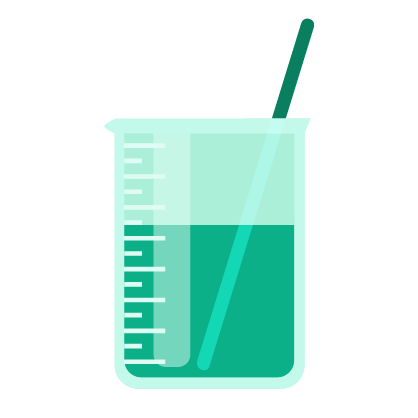 Vue d’ensemble
Les élèves mènent une série de tests sur différentes poudres connues, afin de créer une grille d’identification qui leur permettra d’identifier des poudres mystérieuses plus tard (activités 3).
Préparatifs
Préparation de la teinture d’iode. S’il n’y a pas de réserve, mettre 3 ml (un compte-goutte) / 250 ml d’eau. 
Préparation du rouge de phénol. S’il n’y a pas de réserve, mettre 1 pincée dans une bouteille d’eau.
Mesurer les liquides dans les verres de plastique. Doubler les quantités de liquide si l’activité 3 est réalisée tout de suite après.
Mesurer les poudres dans des verres à médicaments. (Ou seulement la première – voir Déroulement 3-.)
*Au lieu de travailler par équipes de deux élèves, l’encart à la page suivante présente deux alternatives qui minimisent les manipulations. (L’alternative #2 est un bon compromis entre facilité d’exécution et participation des élèves.)
Mise en situation 
« Dans un des placards de l’école, plusieurs pots de poudres ont été retrouvés. Toutes ces poudres sont blanches. Parmi ces pots, certains sont étiquetés et d’autres ont perdu leur étiquette. Quelle stratégie pourrions-nous utiliser pour identifier les poudres sans étiquettes ? »
Essayer de faire réfléchir les élèves à la solution.
Attention ! : on ne peut pas goûter les poudres, et à l’œil certaines d’entres elles se ressemblent.
Indice : « Pensez à l’activité 1 » (réactions chimiques !)
La solution = mélanger les poudres à différents réactifs, et voir comment elles réagissent, afin de bâtir une grille d’identification.
* Voir page suivante pour des alternatives au nombre d’élèves par équipe.
9
Réalisation
2. Caractérisation des poudres (suite)
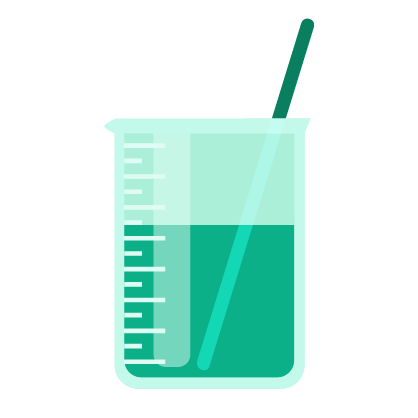 Consignes de sécurité
Certaines poudres et liquides sont comes-tibles, mais d’autres sont poison. Pour éviter tout accident, une règle très simple à retenir : on ne goûte à rien.
On ne touche pas au rouge de phénol et à la teinture d’iode, car ces produits tachent. De plus, certaines personnes peuvent être allergiques à la teinture d’iode.
Déroulement 
Présenter aux élèves les 5 poudres connues, puis les 4 liquides (indicateurs) qui seront mélangés aux poudres. Leur demander s’ils connaissent leur utilité (voir Fiche théorique 2). 
Distribuer les napperons et les fiches d’activité et expliquer le mandat. Lire ensemble la fiche d’activité (procédure + tableau des résultats). Souligner la présence de mots de vocabulaire pouvant servir à décrire les observations (page 03).
Distribuer le matériel à chaque équipe. Les poudres peuvent être distribuées toutes d’un coup ou encore une sorte à la fois, au fur et à mesure. Attention ! Chaque compte-goutte est propre à un liquide; le laisser dans son verre quand il n’est pas utilisé.
Procéder aux différents tests. Il est possible de tester le sel en groupe, à titre d’exemple, avant de laisser les élèves procéder par eux-mêmes ensuite.

Résultats attendus 









Conclusions et retour
Quand une équipe a complété ses tests, faire remplir la conclusion en page 04.
À la toute fin, retour en groupe sur les résultats et les conclusions.
Le polyacrylate de sodium est aussi appelé « slush powder ». Partager informations de la fiche théorique 2.
Alternatives
Équipe de 2 élèves. (Gestion de classe et du matériel plus difficile).
Équipes de 2, mais chaque équipe teste seulement 1 poudre. (Pour valider les  résul-tats, s’assurer que chaque poudre est testée par 2 équipes différ-entes.) Mise en commun des résultats pour compléter les tableaux.
Nettoyage
Tout rincer à l’eau, incluant l’intérieur des compte-gouttes, puis laisser sécher à l’air (compte-gouttes dans un pot solo, verres inversés montés en pyramides).
10
Réalisation
3. Les poudres mystérieuses
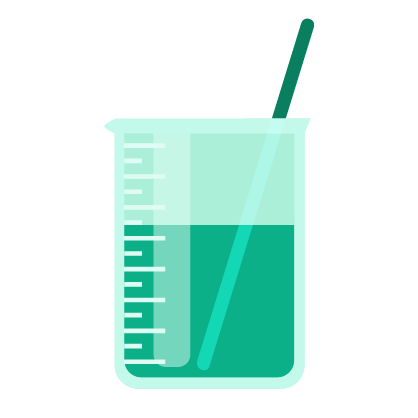 Vue d’ensemble
À l’aide de la grille d’identification développée précédemment (activité 2), les élèves devront identifier des poudres non identifiées, d’abord, puis des mélanges de poudres non identifiées.

Préparatifs
Si c’est possible, il peut être facilitant de faire cette activité en continu avec la précédente (matériel déjà en place). Si ce n’est pas possible, il faudra :
Préparer les liquides indicateurs (4/équipe).
Préparer assez de poudres pour que chaque équipe en teste 2 sortes. Répartir les 5 sortes entre les différentes équipes. Mettre les poudres dans des verres identifiés par un code, par exemple « A » pour Acide citrique, « B » pour bicarbonate de soude, « C » pour fécule de maïs, « D » pour polyacrylate de sodium et « E » pour sel. (Pour plus de simplicité, il est possible de préparer les 2 mêmes poudres mystérieuses pour toutes les équipes.)

Mise en situation
« Nous allons maintenant nous intéresser à des pots de poudres sans étiquette. Nous savons qu’il s’agit des mêmes poudres que nous avons testées précédemment – soit  de la fécule de maïs, du polyacrylate de sodium, de l’acide citrique, du bicarbonate de soude et du sel –  mais nous ne savons pas laquelle est laquelle. Comment allez-vous vous y prendre pour identifier ces poudres ? »
Faire réfléchir élèves sur la manière de procéder.
Distribuer la fiche d’activité C et en regarder ensemble le fonctionnement, surtout les tableaux de résultats.
11
Réalisation
3. Les poudres mystérieuses (suite)
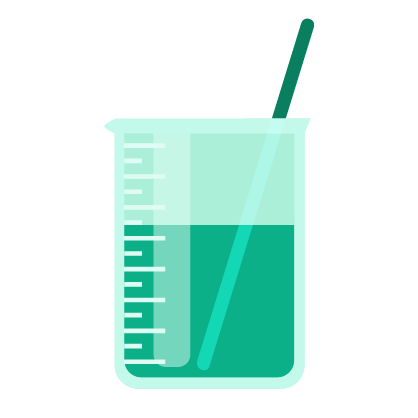 Identification des poudres mystérieuses
Distribuer les nouveaux napperons de travail et, le cas échéant, les accessoires et les liquides.
Distribuer une première poudre inconnue (A, B, C, D ou E) à chaque équipe. Sur les napperons de travail, les élèves identifieront la première colonne selon le code de la poudre mystère qui leur a été donnée. Si les résultats de l’activité 2 n’étaient pas assez explicites (et la fiche d’activité B bien remplie) affichez au TNI le tableau des résultats attendus (page 9 de ce guide). 
Avant de distribuer une deuxième poudre inconnue, valider l’identification de la première (et ainsi la compréhension de la démarche).

Identification de mélanges de poudres
Cette fois-ci, les élèves doivent identifier des mélanges de poudres. Les mélanges sont composés de 2 poudres, parmi les 5 connues (sel, fécule de maïs, bicarbonate de soude, acide citrique et polyacrylate de sodium).
Distribuer à chaque équipe un premier mélange de poudres inconnues, dans des verres identifiés d’un code (1 à 9, selon tableau suivant). Différentes équipes peuvent tester différents mélanges, afin d’être certain qu’il n’y a pas d’espionnage et de copiage de résultats !
Faire suivre le même protocole que pour l’identification des poudres inconnues (activité précédente), tel que décrit sur les fiches d’activité B et C. En outre, rappelez aux élèves de toujours inscrire le code du mélange testé sur leur napperon ainsi que dans leur fiche d’activité.
Une fois un premier mélange identifié (et l’identification validée), passer à un deuxième mélange. À la discrétion de l’enseignant.e, les équipes plus rapides pourront s’attaquer à un 3e mélange, un 4e, etc.

Pour le détail des résultats attendus, voir la Fiche théorique 4.
12
Intégration des acquis
4. À quoi sert la chimie ?
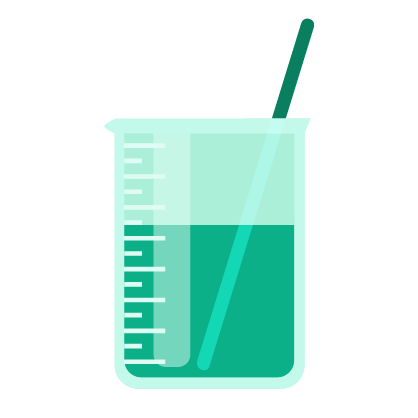 Vue d’ensemble
Le but de cette activité est de faire prendre conscience aux élèves que certaines matières ne proviennent pas de la nature et ont été créées par l’homme, grâce à des procédés dits « chimiques » (mais qu’on pourrait davantage qualifier de « synthétiques » - voir Fiche théorique 3).

Déclencheur 
Demander aux élèves de regarder de quoi sont faits leurs vêtements (lire l’étiquette de composition). 
« D’où proviennent ces matières ? » 
Le coton, le lin et le bambou  proviennent de plantes.
La laine, le cachemire et l’angora proviennent de poils d’animaux (mouton, chèvre, lapin).
La soie est fabriquée par le ver à soie.
« D’où proviennent le nylon, polyester, l’acrylique, la viscose, la rayonne ? »
Ce sont toutes des fibres synthétiques qui ont été obtenues par des procédés chimiques, à partir par exemple de la transformation chimique du pétrole ou de l’amidon.

À quoi sert la chimie
Que ce soit sous la forme d’une discussion de groupe ou de travail de recherche en équipe, cette activité vise à prendre conscience, à réfléchir à la place qu’occupe la chimie dans nos vies, notre société.
Voici quelques pistes de réflexion :
« À quoi sert la chimie ?
Où la retrouve-t-on ?
Quels sont les métiers de la chimie ?
Quel est l’impact de la chimie sur l’environnement ? »

Des pistes de réponses se trouvent dans la Fiche théorique #3. 
De plus la vidéo suivante résume parfaitement toute la question : https://www.youtube.com/watch?v=zXXZQpu7aC4 (4 min 20 sec)
13
Fiches théoriques
14
Fiche théorique 1Changement physique ou chimique ?
Changement physique
Un phénomène est physique quand il n'y a pas de réaction qui change la nature même de la matière. L’apparence peut changer, mais chimiquement, les composés sont les mêmes au début et à la fin.
Des exemples de changements physiques :
Dilution : Deux liquides mélangés ensemble, par exemple du colorant rouge avec de l’eau - on a toujours les deux mêmes substances, mais  elles forment un mélange homogène.
Changement de forme : Broyer, plier, couper, déchirer, laminer.
Changement d’état physique : Changement de phase (gaz-liquide-solide), par exemple les 3 états de l’eau (vapeur-eau-glace/neige).
Dissolution : Un solide dissout dans un liquide, par exemple du sel dans de l’eau – le sel semble « disparaître », mais il est toujours là, et demeure inchangé dans ses propriétés.
 
Changement chimique
 Un phénomène est chimique quand il y a une réaction chimique, c'est-à-dire quand on obtient au final des composés différents de ceux de départ. Ainsi, de nouvelles substances sont formées. 
Voici cinq indices qui peuvent aider à reconnaître la présence d’un changement chimique :
Formation d’un gaz : le vinaigre mélangé à du bicarbonate ou de la craie crée un dégagement de gaz carbonique (ou dioxyde de carbone).
Production de chaleur : lorsqu’on fait brûler une bûche de bois ou une feuille, celles-ci dégagent beaucoup d'énergie sous forme de chaleur (feu).
Production de lumière vive : Lorsqu’on fait chauffer un ruban de magnésium, il s’en dégage une lumière très vive (feu de Bengale).
Changement de couleur significatif : l’ajout de vinaigre à du jus de chou rouge le fait passer du mauve au rose. Le jus de chou rouge change de couleur en fonction de l’acidité, ou de la basicité, des produits avec lequel on le mélange. 
Formation d’un précipité : l’ajout de vinaigre dans du lait entraîne la formation de petits grumeaux blancs, ce sont les protéines du lait qui s’accrochent entre elles. On appelle ces grumeaux : un précipité.

Des liens intéressants
 http://exercices.alloprof.qc.ca/nqw/web/science-et-technologie/es1051/
 https://education.francetv.fr/matiere/physique-chimie/cinquieme/jeu/chimie-transformer-la-matiere
15
Fiche théorique 2Caractérisation de poudres
Descriptif des poudres
Fécule de maïs : Amidon extrait du maïs. On s’en sert comme épaississant en cuisine.
Polyacrylate de sodium : Aussi appelé « slush powder », ce polymère peut absorber une très grande quantité de liquide (300x son poids). On s’en sert dans les couches pour bébés (et pour adultes…)
Acide citrique : Se retrouve naturellement dans le citron (d’où son nom) mais il est aussi  fabriquée en industrie. Il est utilisé dans l’industrie alimentaire comme acidifiant (notamment pour les bonbons « surettes » !) et dans la composition d’arôme.
Bicarbonate de soude : A de multiples utilités : agent nettoyant, désodorisant, blanchiment des dents. Sert également à faire lever la pâte des gâteaux.
 
Descriptif des liquides (indicateurs)
Vinaigre : Liquide acide utilisé en cuisine dans les vinaigrettes, marinades et condiments. Il peut aussi être utilisé comme nettoyant.
Rouge de phénol : Indicateur qui devient jaune en présence d’acide (description suffisante pour les enfants). Cet indicateur coloré est utilisé en chimie dans les dosages acido-basiques. Il devient jaune en milieu acide (pH < 7), orange dans un milieu neutre (pH = 7) et rouge en milieu basique (pH  > 7).



Teinture d’iode : Désinfectant de couleur brune composée d’iode dissoute dans de l’alcool. Elle peut servir d’indicateur pour détecter la présence d’amidon, puisque l’amidon se colore en bleu foncé lorsqu’il réagit avec l’iode.
Où se procurer les produits ?
 
Rouge de phénol, teinture d’iode et acide citrique : Disponibles en pharmacie, au comptoir.
polyacrylate de sodium : Se commande chez Steve Spangler ( http://www.stevespanglerscience.com/water-gel-magic-slush-powder.html ). Aussi en vente au Cosmodôme, et est aussi utilisés par les enseignants de 2e et de 3e année.
16
Fiche théorique 3À quoi sert la chimie ?
La chimie ça sert à…
Inventer de nouveaux matériaux, de nouvelles molécules
Tous les matériaux qui n’existent pas dans la nature ont dû être fabriqués par l’homme. Le plastique, par exemple, n’existait pas avant que des chimistes le créent en laboratoire au 19e  siècle. On retrouve les inventions des chimistes dans bien d'autres domaines :
- Médecine : médicaments…
- Énergie : piles électriques, produits pétroliers…
- Cosmétique : parfum, maquillage...
- Agriculture : engrais, pesticides...
- Alimentaire : arômes de synthèse, stabilisants, épaississants...
 Produits domestiques : colle, peinture, savon...
Faire des tests de contrôle, de suivi
Avec leurs batteries de tests, les chimistes vérifient et contrôlent la qualité des aliments, des médicaments, des matériaux et de l’environnement.
Mieux comprendre le monde qui nous entoure
La biochimie, par exemple, s’intéresse aux réactions qui ont lieu au sein du vivant, dans la cellule. Voici quelques découvertes dans le domaine:
 La découverte de l’ADN.
 La couleur de la peau est due à la mélanine, une protéine.
 La caféine stimule le système nerveux.

Produits chimiques, naturels, artificiels, synthétiques…
Dans le langage courant, on utilise l’adjectif « chimique » pour désigner quelque chose qui est artificiel ou synthétique. D’un point de vue scientifique, TOUT est chimique : tous les solides, les liquides et les gaz qui nous entourent. Dans bien des cas, il ne sert à rien de distinguer entre une molécule d’origine naturelle et une autre, chimiquement identique, qui a été synthétisée par l’homme. Par exemple, une molécule de glucose, c’est une molécule de glucose, peu importe si elle provient d’un fruit ou d’un sirop industriel fabriqué pour être ajouté aux boissons gazeuses.
17
Fiche théorique 3À quoi sert la chimie ? (suite)
Les métiers de la chimie
Encore une fois, tout est chimique ! Les chimistes sont donc appelés à travailler dans une grande variété de milieux de travail :
Industrie pharmaceutique : ils synthétisent ou modifient des molécules qui sont par la suite testées en laboratoire pour en vérifier leur efficacité comme médicament;
Industrie des matériaux (aérospatiales, des communications, d'électronique, de la peinture, des plastiques, des pâtes et papiers, des explosifs, miniers et sidérurgiques) : ils développement de nouveaux procédés ou produits, et analysent et contrôlent leur qualité.
Environnement : ils contrôlent la fertilité du sol, la qualité de l’air ou de l’eau;
Alimentation : ils contrôlent la qualité ou créent de nouveaux produits;
Laboratoire de recherche (biologie, géologie, physique...).

Chimie et environnement
 Les nouveaux produits, matériaux ou molécules créés par les chimistes ont grandement amélioré notre qualité de vie. Malheureusement, relâchés dans la nature, ces produits peuvent polluer l’environnement. Quelques exemples:
 Accumulation de produits non biodégradables (plastique).
 Effet néfaste sur les poissons des antibiotiques contenus dans les eaux usées.
 Contamination des cours d’eau par les métaux lourds issus de l’extraction chimique dans les mines.
 
Chimie verte
 Depuis que la protection de l’environnement est devenue un enjeu, les chimistes tentent de réduire et éliminer les substances néfastes pour l'environnement. Ce sont aussi les chimistes qui travaillent à trouver de nouvelles pistes de solutions aux problèmes environnementaux. Par exemple :
Trouver des moyens de capter et séquestrer le carbone présent en trop grande quantité dans l’atmosphère.
Mettre au point des produits coagulants pour remédier au déversement de pétrole.
18
Évaluation
23
Grille d’évaluation de l’activité 1Changement physique ou chimique
24
Grille d’évaluation de l’activité 2Caractérisation de poudres
25
Grille d’évaluation de l’activité 3Les poudres mystérieuses
26
Résultats attendus à l’activité 3
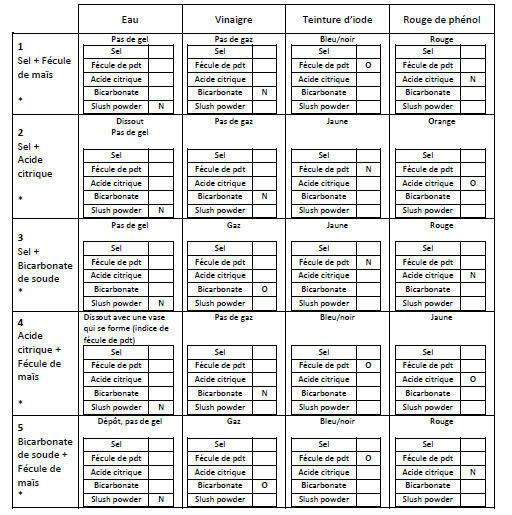 Légende :	O = oui. Cette poudre est présente       N = Non. Cette poudre est absente

Niveau de difficulté des expériences : 	* : Facile (1 à 6)      
				** : Moyen (7 et 8)   
				*** : Difficile (9)      
Mélange 10 (sel et slush) à ne pas faire.
27
Résultats attendus à l’activité 3 (suite)
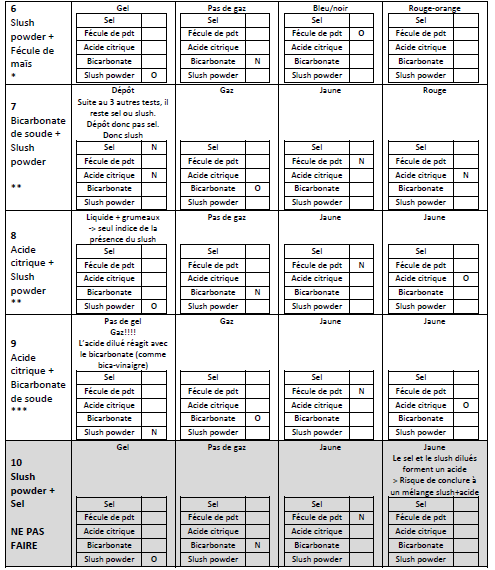 28
Fiches d’activité
29
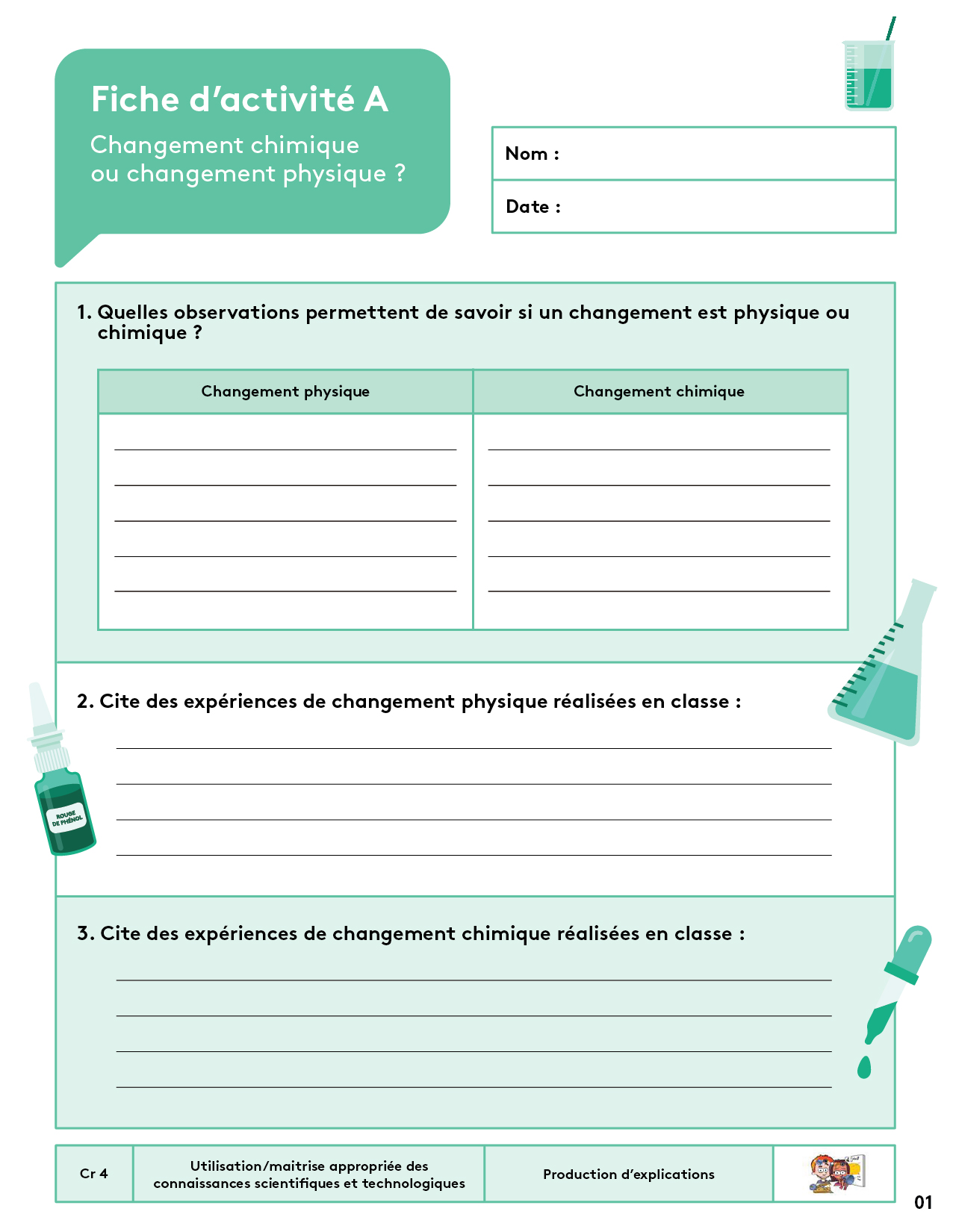 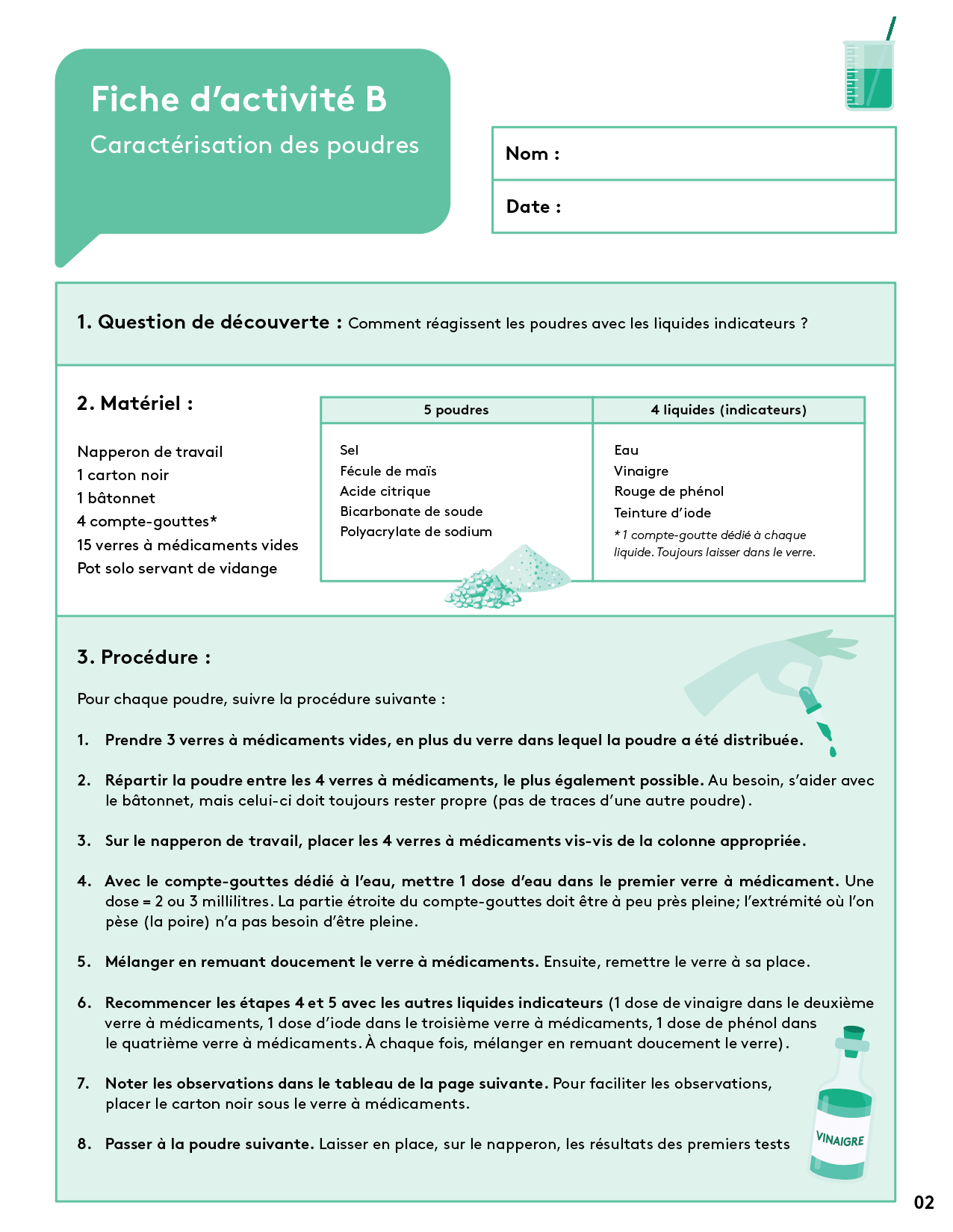 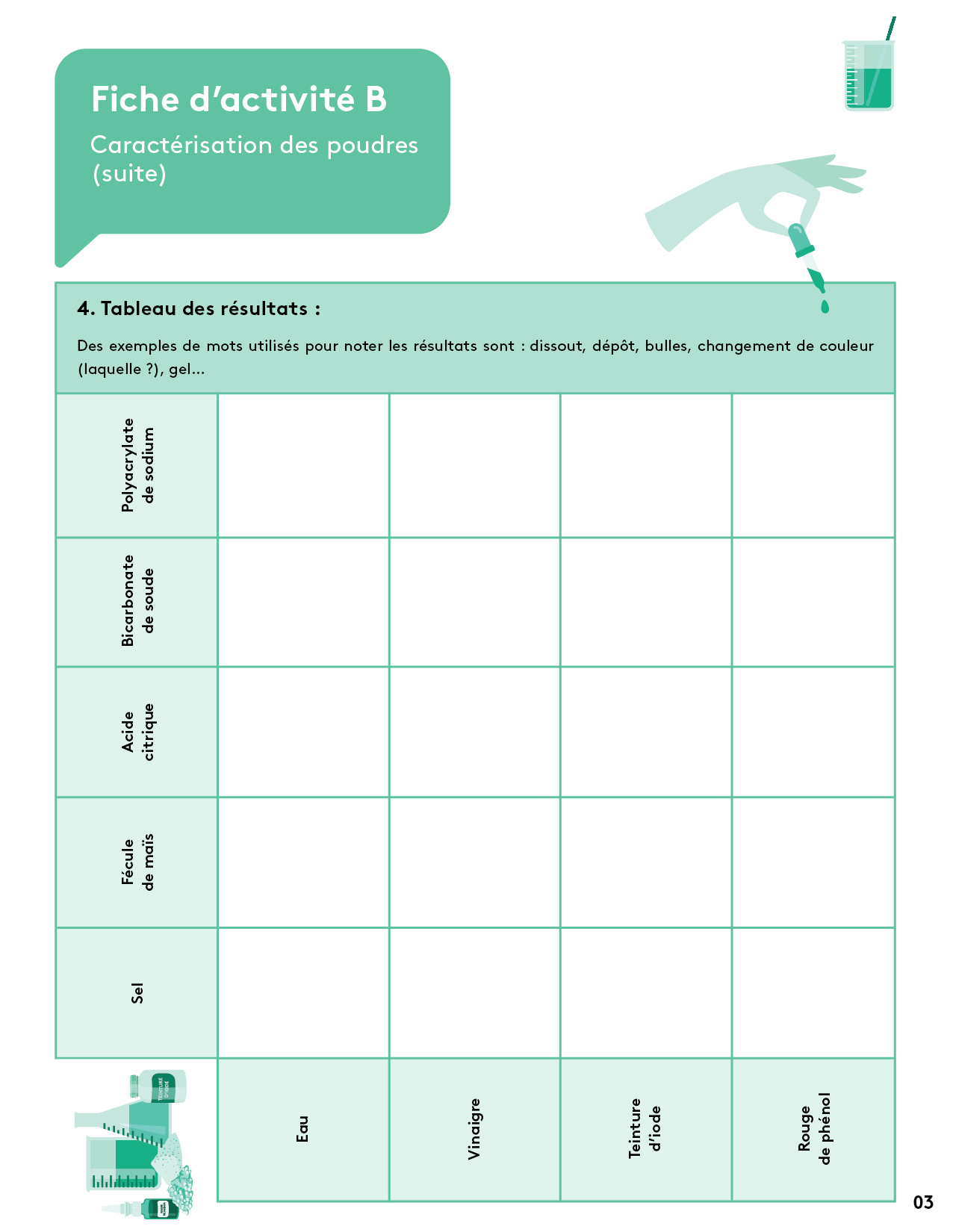 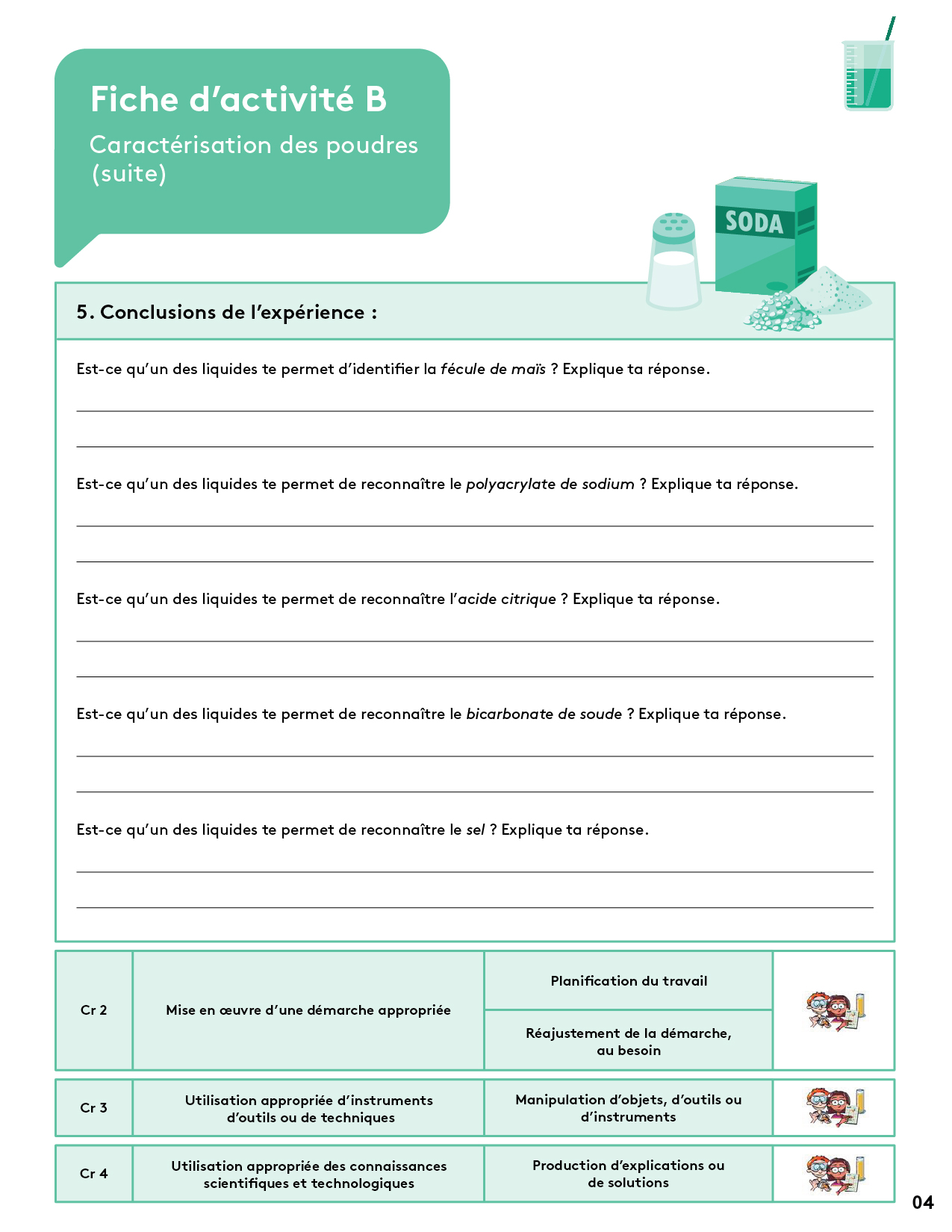 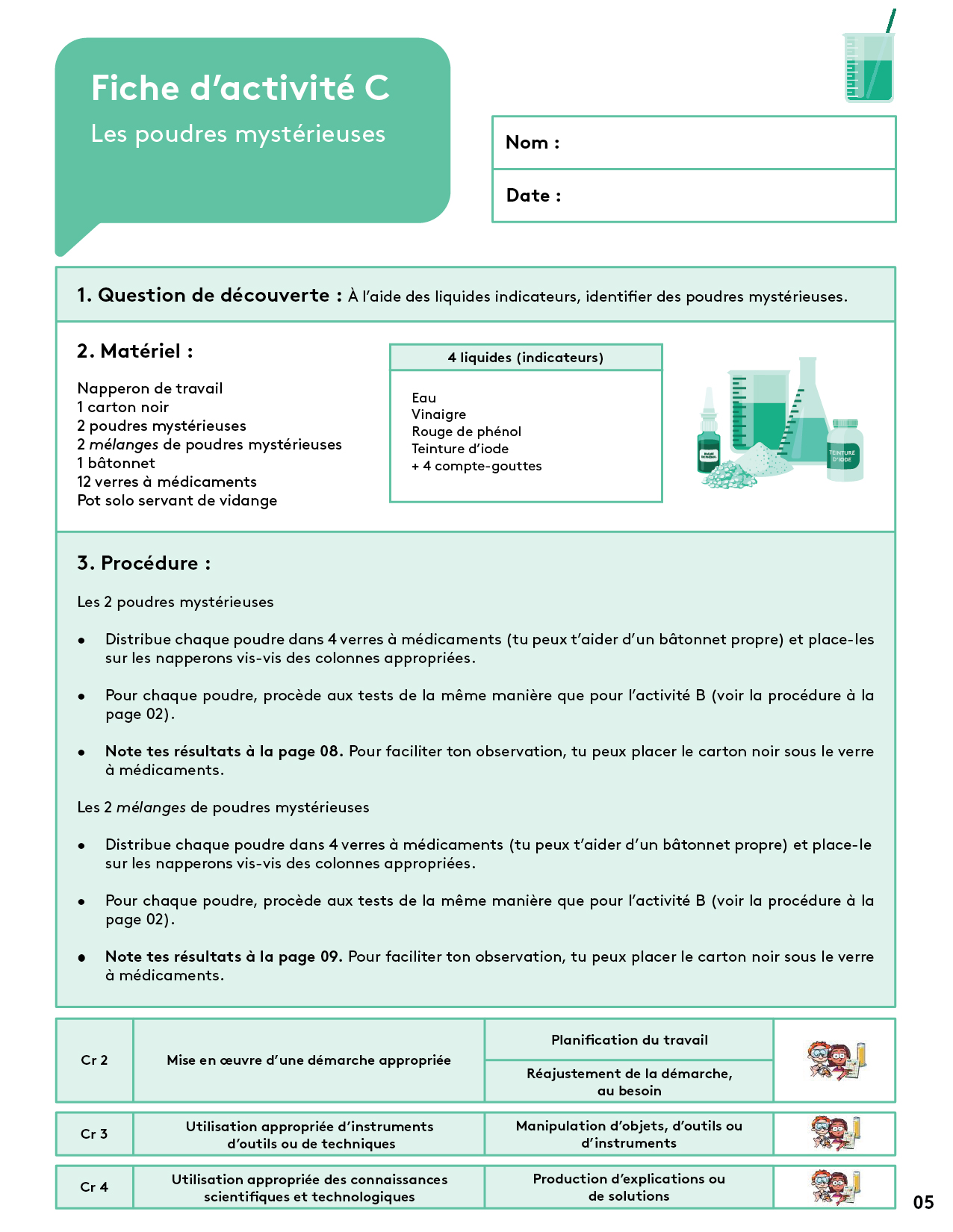 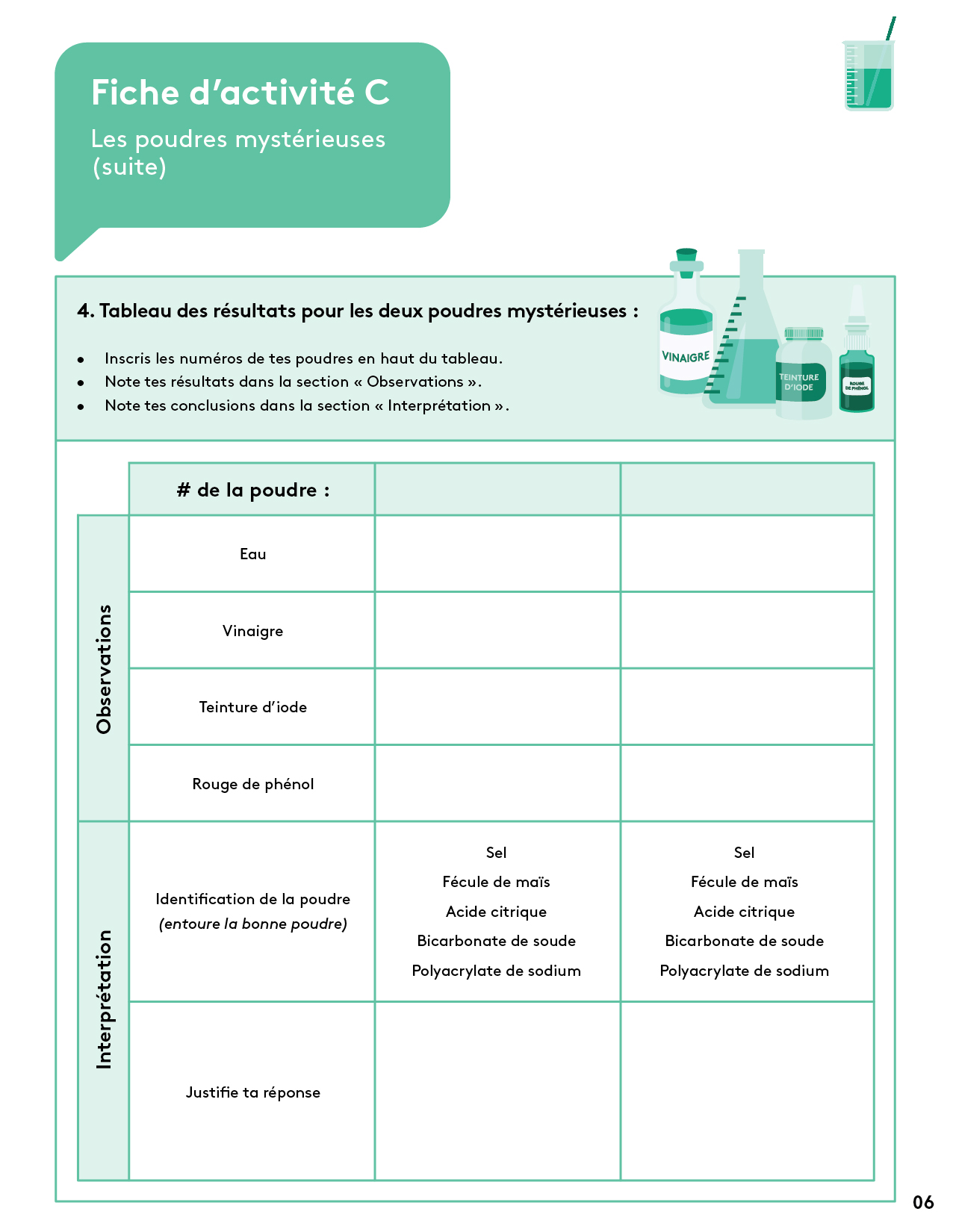 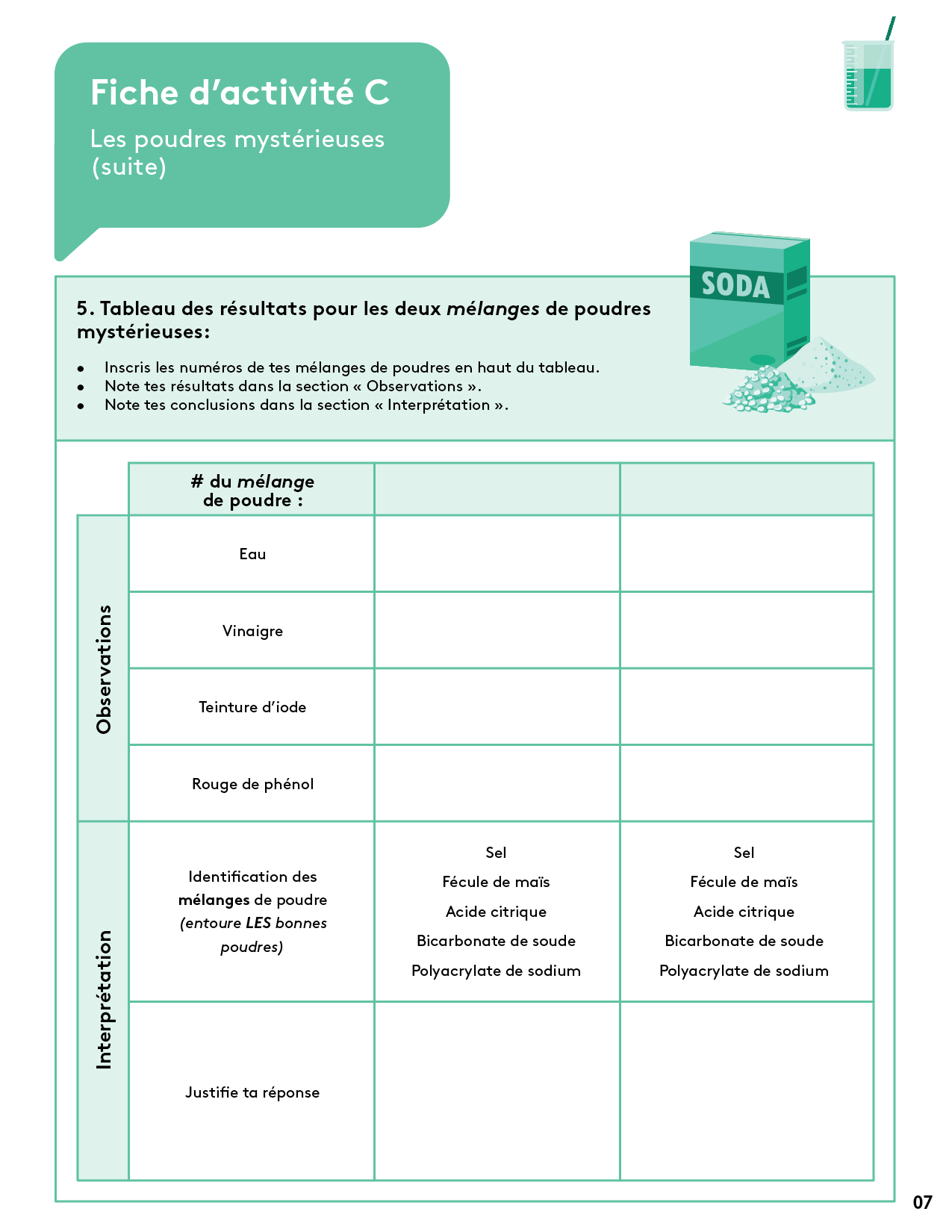